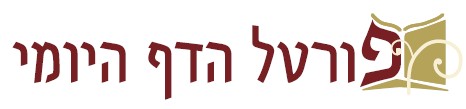 מסכת ברכות
דף סב

דף סב ע"א (שורה ראשונה) – דף סג ע"א (שורה 7)

מצגת עזר ללימוד הדף היומי

בעריכת: הראל שפירא


לשמיעת השיעור בליווי המצגת – לחץ כאן

ליצירת קשר: 
טל': 054-4931075
דוא"ל: rlshapira@gmail.com
דף סב עמוד א
תניא: 
אמר רבי עקיבא: 
פעם אחת נכנסתי אחר ר' יהושע לבית הכסא, ולמדתי ממנו ג' דברים: 
למדתי שאין נפנין מזרח ומערב אלא צפון ודרום, 
ולמדתי שאין נפרעין מעומד אלא מיושב, 
ולמדתי שאין מקנחין בימין אלא בשמאל. 
אמר ליה בן עזאי: עד כאן העזת פניך ברבך? 
א"ל: תורה היא וללמוד אני צריך. 

תניא: 
בן עזאי אומר: 
פעם אחת נכנסתי אחר רבי עקיבא לבית הכסא, ולמדתי ממנו ג' דברים: 
למדתי שאין נפנין מזרח ומערב אלא צפון ודרום, 
ולמדתי שאין נפרעין מעומד אלא מיושב, 
ולמדתי שאין מקנחין בימין אלא בשמאל. 
אמר לו ר' יהודה: עד כאן העזת פניך ברבך? 
אמר לו: תורה היא וללמוד אני צריך. 

רב כהנא על גנא תותיה פורייה דרב, 
שמעיה דשח ושחק ועשה צרכיו. 
אמר ליה: דמי פומיה דאבא כדלא שריף תבשילא. 
א''ל: כהנא! הכא את? פוק, דלאו אורח ארעא!
אמר לו: תורה היא וללמוד אני צריך.
●







●









●
סא עמוד ב:
תניא אידך: 
הנפנה ביהודה - לא יפנה מזרח ומערב אלא צפון ודרום, ובגליל - צפון ודרום אסור, מזרח ומערב מותר...
רבי עקיבא אוסר בכל מקום.
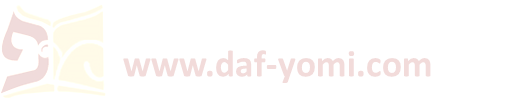 דף סב עמוד א
מפני מה אין מקנחין בימין אלא בשמאל? 

אמר רבא: מפני שהתורה ניתנה בימין, שנאמר: "מִימִינוֹ אֵשׁ דָּת לָמוֹ". 

רבה בר בר חנה אמר: מפני שהיא קרובה לפה. 

ור' שמעון בן לקיש אמר: מפני שקושר בה תפילין. 

רב נחמן בר יצחק אמר: מפני שמראה בה טעמי תורה. 

כתנאי: 

רבי אליעזר אומר: מפני שאוכל בה. 

ר' יהושע אומר: מפני שכותב בה. 

ר' עקיבא אומר: מפני שמראה בה טעמי תורה.
①

②

③

④
①

②

③
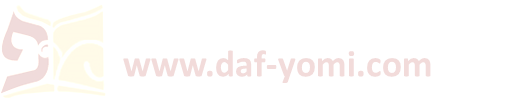 דף סב עמוד א
א''ר תנחום בר חנילאי: 
כל הצנוע בבית הכסא - 
נצול משלשה דברים: מן הנחשים ומן העקרבים ומן המזיקין.
ויש אומרים: אף חלומותיו מיושבים עליו. 

ההוא בית הכסא דהוה בטבריא כי הוו עיילי ביה בי תרי אפי' ביממא מתזקי. 
רבי אמי ורבי אסי הוו עיילי ביה חד וחד לחודיה ולא מתזקי. 
אמרי להו רבנן: לא מסתפיתו? 
אמרי להו: אנן קבלה גמירינן: 
              קבלה דבית הכסא - צניעותא ושתיקותא, 
              קבלה דיסורי - שתיקותא ומבעי רחמי.

אביי מרביא ליה [אמיה] אמרא למיעל בהדיה לבית הכסא. 
ולרביא ליה גדיא! 
שעיר בשעיר מיחלף. 

רבא מקמי דהוי רישא - מקרקשא ליה בת רב חסדא אמגוזא בלקנא, 
       בתר דמלך - עבדא ליה כוותא ומנחא ליה ידא ארישיה.
●





●








●




●
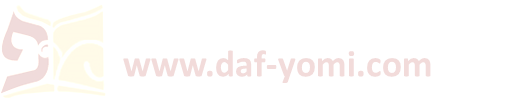 דף סב עמוד א
אמר עולא: 
אחורי הגדר - נפנה מיד, ובבקעה - כל זמן שמתעטש ואין חברו שומע. 

איסי בר נתן מתני הכי: 
אחורי הגדר - כל זמן שמתעטש ואין חברו שומע, ובבקעה - כל זמן שאין חברו רואהו.

       מיתיבי: 
       יוצאין מפתח בית הבד ונפנין לאחורי הגדר והן טהורין. 

       בטהרות הקלו. 

       ת''ש: 
       כמה ירחקו ויהיו טהורין? כדי שיהא רואהו. 

       שאני אוכלי טהרות דאקילו בהו רבנן. 
       רב אשי אמר: מאי 'כל זמן שאין חברו רואה' דקאמר איסי בר נתן? כל זמן שאין חברו 
       רואה את פרועו אבל לדידיה חזי ליה. 

ההוא ספדנא דנחית קמיה דרב נחמן, אמר: האי צנוע באורחותיו הוה. 
א''ל רב נחמן: את עיילת בהדיה לבית הכסא וידעת אי צנוע אי לא? 
                   דתניא: אין קורין צנוע אלא למי שצנוע בבית הכסא. 

ורב נחמן מאי נפקא ליה מיניה? 
משום דתניא: 
כשם שנפרעין מן המתים כך נפרעין מן הספדנין ומן העונין אחריהן.
●















●
❶





❷
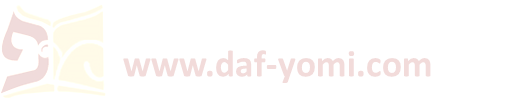 דף סב עמוד א
תנו רבנן: 
איזהו צנוע? זה הנפנה בלילה במקום שנפנה ביום. 

איני? 
והאמר רב יהודה אמר רב: לעולם ינהיג אדם את עצמו שחרית וערבית כדי שלא יהא צריך להתרחק, 
ותו: רבא ביממא הוה אזיל עד מיל, ובליליא א''ל לשמעיה פנו לי דוכתא ברחובה דמתא. 
וכן אמר ליה רבי זירא לשמעיה: חזי מאן דאיכא אחורי בית חבריא דבעינא למפני. 

לא תימא במקום אלא אימא כדרך שנפנה ביום. 
רב אשי אמר: אפילו תימא במקום לא נצרכה אלא לקרן זוית. 

גופא: 
אמר רב יהודה אמר רב: לעולם ינהיג אדם את עצמו שחרית וערבית כדי שלא יהא צריך להתרחק. 

תניא נמי הכי: 
בן עזאי אומר: 
השכם וצא הערב וצא כדי שלא תתרחק, 
משמש ושב ואל תשב ותמשמש שכל היושב וממשמש אפי' עושין כשפים באספמיא באין עליו. 

ואי אנשי ויתיב ואח''כ משמש מאי תקנתיה? 
כי קאי לימא הכי: לא לי לא לי, לא תחים ולא תחתים, לא הני ולא מהני, לא חרשי דחרשא ולא חרשי דחרשתא.
●











●
①

②
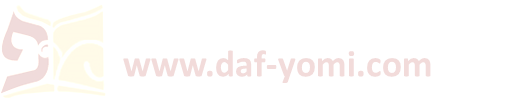 דף סב עמוד ב
תניא: 
בן עזאי אומר: 
על כל משכב שכב חוץ מן הקרקע.
על כל מושב שב חוץ מן הקורה. 

אמר שמואל: 
שינה בעמוד השחר - כאסטמא לפרזלא, 
יציאה בעמוד השחר - כאסטמא לפרזלא. 

בר קפרא הוה מזבן מילי בדינרי: 
עד דכפנת - אכול, 
עד דצחית - שתי, 
עד דרתחא קדרך - שפוך, 
קרנא קריא ברומי - בר מזבין תאני תאני דאבוך זבין.

אמר להו אביי לרבנן: 
כי עייליתו בשבילי דמחוזא למיפק ביה בחקלא,
לא תחזו לא להך גיסא ולא להך גיסא דלמא יתבי נשי ולאו אורח ארעא לאסתכולי בהו.
●





●




●






●
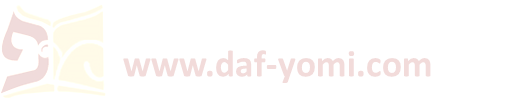 דף סב עמוד ב
רב ספרא על לבית הכסא, 
אתא רבי אבא נחר ליה אבבא, 
אמר ליה: ליעול מר. 

בתר דנפק, אמר ליה: עד השתא לא עיילת לשעיר וגמרת לך מילי דשעיר?  לאו הכי תנן: מדורה היתה שם ובית הכסא של כבוד וזה היה כבודו מצאו נעול בידוע שיש שם אדם מצאו פתוח בידוע שאין שם אדם, אלמא לאו אורח ארעא הוא!

והוא סבר מסוכן הוא, 
דתניא: 
רבן שמעון בן גמליאל אומר: 
עמוד החוזר - מביא את האדם לידי הדרוקן, 
סילון החוזר - מביא את האדם לידי ירקון. 

רבי אלעזר על לבית הכסא, 
אתא ההוא פרסאה דחקיה, 
קם ר' אלעזר ונפק. 
אתא דרקונא שמטיה לכרכשיה. 
קרי עליה רבי אלעזר: "וְאֶתֵּן אָדָם תַּחְתֶּיךָ" - אל תקרי 'אדם' אלא 'אדום'.
●














●
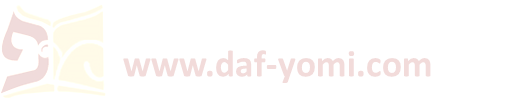 דף סב עמוד ב
●












●




●
"וְאָמַר לַהֲרָגֲךָ וַתָּחָס עָלֶיךָ" –
'ואמר'? ואמרתי מיבעי ליה! 
'ותחס'? וחסתי מיבעי ליה! 

אמר רבי אלעזר: 
אמר לו דוד לשאול: 
מן התורה בן הריגה אתה, 
שהרי רודף אתה והתורה אמרה בא להרגך השכם להרגו, 
אלא צניעות שהיתה בך היא חסה עליך. 

       ומאי היא? דכתיב: "וַיָּבֹא אֶל גִּדְרוֹת הַצֹּאן עַל הַדֶּרֶךְ וְשָׁם מְעָרָה וַיָּבֹא שָׁאוּל לְהָסֵךְ אֶת רַגְלָיו".
       תנא: גדר לפנים מן גדר ומערה לפנים ממערה. 

"לְהָסֵךְ" –
אמר ר' אלעזר: 
מלמד שסכך עצמו כסוכה.

"וַיָּקָם דָּוִד וַיִּכְרֹת אֶת כְּנַף הַמְּעִיל אֲשֶׁר לְשָׁאוּל בַּלָּט" –
אמר ר' יוסי בר' חנינא: 
כל המבזה את הבגדים סוף אינו נהנה מהם, 
שנאמר: "וְהַמֶּלֶךְ דָּוִד זָקֵן בָּא בַּיָּמִים וַיְכַסֻּהוּ בַּבְּגָדִים וְלֹא יִחַם לוֹ".
שמואל א כד/ט-י:
וַיֹּאמֶר דָּוִד לְשָׁאוּל לָמָּה תִשְׁמַע אֶת דִּבְרֵי אָדָם לֵאמֹר הִנֵּה דָוִד מְבַקֵּשׁ רָעָתֶךָ. 
הִנֵּה הַיּוֹם הַזֶּה רָאוּ עֵינֶיךָ אֵת אֲשֶׁר נְתָנְךָ יְהוָה הַיּוֹם בְּיָדִי בַּמְּעָרָה וְאָמַר לַהֲרָגֲךָ וַתָּחָס עָלֶיךָ וָאֹמַר לֹא אֶשְׁלַח יָדִי בַּאדֹנִי כִּי מְשִׁיחַ יְהוָה הוּא.
שמואל א כד/א-ג:
 וַיְהִי כַּאֲשֶׁר שָׁב שָׁאוּל מֵאַחֲרֵי פְּלִשְׁתִּים וַיַּגִּדוּ לוֹ לֵאמֹר הִנֵּה דָוִד בְּמִדְבַּר עֵין גֶּדִי. 
וַיִּקַּח שָׁאוּל שְׁלֹשֶׁת אֲלָפִים אִישׁ בָּחוּר מִכָּל יִשְׂרָאֵל וַיֵּלֶךְ לְבַקֵּשׁ אֶת דָּוִד וַאֲנָשָׁיו עַל פְּנֵי צוּרֵי הַיְּעֵלִים. 
וַיָּבֹא אֶל גִּדְרוֹת הַצֹּאן עַל הַדֶּרֶךְ וְשָׁם מְעָרָה וַיָּבֹא שָׁאוּל לְהָסֵךְ אֶת רַגְלָיו וְדָוִד וַאֲנָשָׁיו בְּיַרְכְּתֵי הַמְּעָרָה יֹשְׁבִים.
וַיֹּאמְרוּ אַנְשֵׁי דָוִד אֵלָיו הִנֵּה הַיּוֹם אֲ‍שֶׁר אָמַר יְהוָה אֵלֶיךָ הִנֵּה אָנֹכִי נֹתֵן אֶת אֹיִבְךָ בְּיָדֶךָ וְעָשִׂיתָ לּוֹ כַּאֲשֶׁר יִטַב בְּעֵינֶיךָ וַיָּקָם דָּוִד וַיִּכְרֹת אֶת כְּנַף הַמְּעִיל אֲשֶׁר לְשָׁאוּל בַּלָּט.
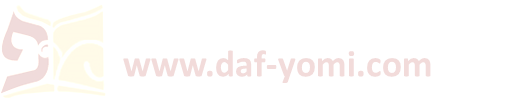 דף סב עמוד ב
"אִם ה' הֱסִיתְךָ בִי יָרַח מִנְחָה" –
אמר רבי אלעזר: 
אמר ליה הקב''ה לדוד: 
מסית קרית לי? 
הרי אני מכשילך בדבר שאפי' תינוקות של בית רבן יודעים אותו, 
דכתיב: "כִּי תִשָּׂא אֶת רֹאשׁ בְּנֵי יִשְׂרָאֵל לִפְקֻדֵיהֶם וְנָתְנוּ אִישׁ כֹּפֶר נַפְשׁוֹ" וגו'. 
מיד "וַיַּעֲמֹד שָׂטָן עַל יִשְׂרָאֵל", וכתיב: "וַיָּסֶת אֶת דָּוִד בָּהֶם לֵאמֹר לֵךְ מְנֵה אֶת יִשְׂרָאֵל". 
וכיון דמנינהו לא שקל מינייהו כופר, דכתיב (כת"י: וכתיב): "וַיִּתֵּן ה' דֶּבֶר בְּיִשְׂרָאֵל מֵהַבֹּקֶר וְעַד עֵת מוֹעֵד" 

     מאי 'עת מועד'?
     אמר שמואל סבא חתניה דרבי חנינא משמיה דרבי חנינא: משעת שחיטת התמיד עד שעת זריקתו. 
     רבי יוחנן אמר: עד חצות ממש.

"וַיֹּאמֶר לַמַּלְאָךְ הַמַּשְׁחִית בָּעָם רַב" –
אמר רבי אלעזר: 
אמר ליה הקב''ה למלאך: טול לי רב שבהם שיש בו ליפרע מהם כמה חובות. 
באותה שעה מת אבישי בן צרויה ששקול כרובה של סנהדרין.
●














●
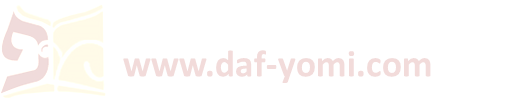 דף סב עמוד ב
"וּכְהַשְׁחִית רָאָה ה' וַיִּנָּחֶם" –

מאי ראה? 

אמר רב: ראה יעקב אבינו, דכתיב: "וַיֹּאמֶר יַעֲקֹב כַּאֲשֶׁר רָאָם". 

ושמואל אמר: אפרו של יצחק ראה, שנאמר: "אֱלֹהִים יִרְאֶה לּוֹ הַשֶּׂה". 

רבי יצחק נפחא אמר: כסף כפורים ראה, שנאמר: "וְלָקַחְתָּ אֶת כֶּסֶף הַכִּפּוּרִים מֵאֵת בְּנֵי יִשְׂרָאֵל" וגו'. 

רבי יוחנן אמר: בית המקדש ראה, דכתיב: "בְּהַר ה' יֵרָאֶה". 

פליגי בה ר' יעקב בר אידי ורבי שמואל בר נחמני –

חד אמר: כסף הכפורים ראה, 

וחד אמר: בית המקדש ראה. 

ומסתברא כמאן דאמר בית המקדש ראה, שנאמר: "אֲשֶׁר יֵאָמֵר הַיּוֹם בְּהַר ה' יֵרָאֶה".
①

②

③

④
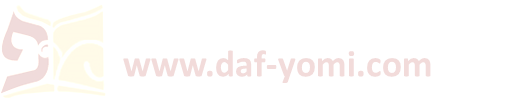 דף סב עמוד ב
משנה נד ע"א:
ולא יכנס להר הבית במקלו ובמנעלו ובפונדתו ובאבק שעל רגליו, 
ולא יעשנו קפנדריא, ורקיקה מקל וחומר.
לא יכנס אדם להר הבית במקלו וכו': 

מאי קפנדריא? 
אמר רבא: קפנדריא כשמה, 
ורב חנא בר אדא משמיה דרב סמא בריה דרב מרי אמר: כמאן דאמר אינש אדמקיפנא אדרי איעול בהא.

אמר רב נחמן אמר רבה בר אבוה: 
הנכנס לבית הכנסת על מנת שלא לעשותו קפנדריא - מותר לעשותו קפנדריא. 

רבי אבהו אמר: 
אם היה שביל מעיקרו - מותר. 

אמר ר' חלבו אמר רב הונא: 
הנכנס לבית הכנסת להתפלל - מותר [גי' רי"ף: מצוה] לעשותו קפנדריא, 
שנאמר: "וּבְבֹא עַם הָאָרֶץ לִפְנֵי ה' בַּמּוֹעֲדִים" וגו'.
●





●
①




②




③
יחזקאל מו/ט:
וּבְבוֹא עַם הָאָרֶץ לִפְנֵי יְהוָה בַּמּוֹעֲדִים הַבָּא דֶּרֶךְ שַׁעַר צָפוֹן לְהִשְׁתַּחֲוֺת יֵצֵא דֶּרֶךְ שַׁעַר נֶגֶב וְהַבָּא דֶּרֶךְ שַׁעַר נֶגֶב יֵצֵא דֶּרֶךְ שַׁעַר צָפוֹנָה לֹא יָשׁוּב דֶּרֶךְ הַשַּׁעַר אֲשֶׁר בָּא בוֹ כִּי נִכְחוֹ יֵצֵא.
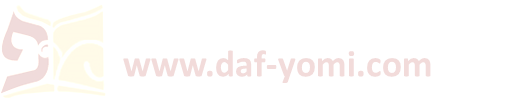 דף סב עמוד ב
משנה נד ע"א:
ולא יכנס להר הבית במקלו ובמנעלו ובפונדתו ובאבק שעל רגליו, 
ולא יעשנו קפנדריא, ורקיקה מקל וחומר.
ורקיקה מקל וחומר: 

אמר רב ביבי אמר ר' יהושע בן לוי: 
כל הרוקק בהר הבית בזמן הזה - כאילו רוקק בבת עינו, 
שנאמר: "וְהָיוּ עֵינַי וְלִבִּי שָׁם כָּל הַיָּמִים".
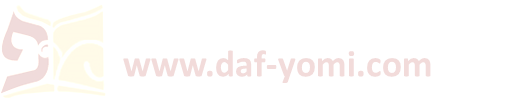 דף סב עמוד ב - דף סג עמוד א
משנה נד ע"א:
ולא יכנס להר הבית במקלו ובמנעלו ובפונדתו ובאבק שעל רגליו, 
ולא יעשנו קפנדריא, ורקיקה מקל וחומר.
אמר רבא: 
רקיקה בבית הכנסת שריא, 
מידי דהוה אמנעל - מה מנעל בהר הבית אסור בבית הכנסת מותר, אף רקיקה בהר הבית הוא דאסור בבית הכנסת שרי. 

אמר ליה רב פפא לרבא ואמרי לה רבינא לרבא ואמרי לה רב אדא בר מתנא לרבא: 
אדיליף ממנעל נילף מקפנדריא!

אמר ליה: 
תנא יליף ממנעל ואת אמרת מקפנדריא? 
מאי היא? 
דתניא: 
לא יכנס אדם להר הבית לא במקלו שבידו ולא במנעלו שברגלו ולא במעות הצרורים לו בסדינו ובפונדתו מופשלת לאחוריו, 
ולא יעשנה קפנדריא,
ורקיקה מקל וחומר ממנעל - ומה מנעל שאין בו דרך בזיון אמרה תורה "שַׁל נְעָלֶיךָ מֵעַל רַגְלֶיךָ" רקיקה שהיא דרך בזיון לא כל שכן? 
רבי יוסי בר יהודה אומר: אינו צריך, הרי הוא אומר "כִּי אֵין לָבוֹא אֶל שַׁעַר הַמֶּלֶךְ בִּלְבוּשׁ שָׂק" - והלא דברים קל וחומר: ומה שק שאינו מאוס לפני בשר ודם כך, רקיקה שהיא מאוסה לפני מלך מלכי המלכים לא כל שכן?

אמר ליה: 
אנא הכי קאמינא: 
נימא הכא לחומרא והכא לחומרא -
ואימא הר הבית דאסור במנעל לילפא ממנעל,
אבל (ב''ה) דשרי במנעל אדיליף ממנעל ולהיתר נילף מקפנדריא ולאסור! 

אלא אמר רבא: 
כי ביתו - מה ביתו אקפנדריא קפיד אינש ארקיקה ומנעל לא קפיד אינש, אף ב''ה קפנדריא הוא דאסור רקיקה ומנעל שרי.
①


































②
ע"א
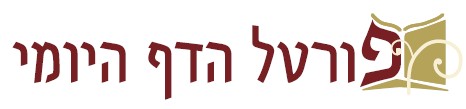 √
דף סב ע"א (שורה ראשונה) – דף סג ע"א (שורה 7)


להתראות בדף סג



ליצירת קשר: 
טל': 054-4931075
דוא"ל: rlshapira@gmail.com